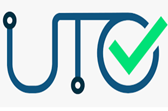 ҰЛТТЫҚ БІРЫҢҒАЙ ТЕСТІЛЕУ
2023
Астана, 2023
Ұлттық бірыңғай тестілеу - 2023
«Ұлттық бірыңғай тестілеу (ҰБТ) – жоғары және (немесе) жоғары оқу орнынан кейінгі білім беру ұйымдарына түсуге арналған іріктеу емтихандарының бір нысаны»
(ҚР «Білім туралы» Заңы
                                                                                                                                        1 б., 56 т.) 

ҰБТ "1 тестіленуші – 1 компьютер – 2 камера" қағидаты бойынша өткізіледі.

Түсушілер тестілеу орнын (аймақтық тестілеу орталығы - АТО), күнін 
    және уақытын   өз бетінше таңдай алады.

Бір  дұрыс  жауабы  бар  тест  тапсырмалары қолданылады.

Бір немесе бірнеше дұрыс жауабы бар тест тапсырмалары қолданылады. 

Тестілеу нәтижесі тестілеу аяқталған соң бірден беріледі.

Техникалық себептер бойынша өтініштер тестілеу барысында беріледі.

Апелляцияға мазмұны бойынша өтініштер тестілеу аяқталғаннан кейін 30 минут ішінде беріледі.
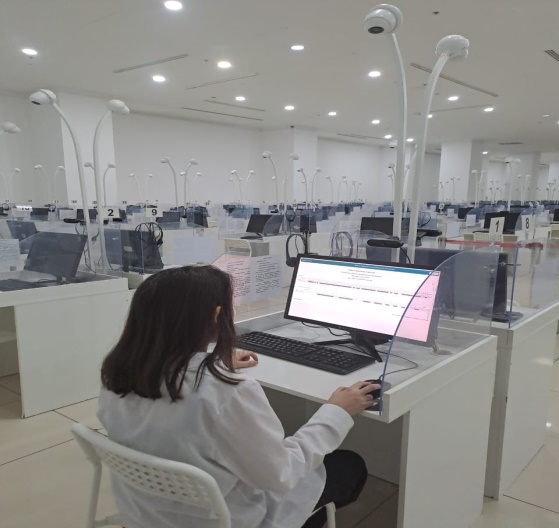 2023 жылы ҰБТ форматында қандай өзгерістер болады деп күтілуде?
* Талапкерлердің білімін терең бағалау мақсатында «Қазақстан  тарихы» пәнінің бір нұсқасында  20 тест тапсырмасы (20 балл) болады: 1-ден 10-ға дейін - бір дұрыс жауапты таңдауға арналған  тест тапсырмалары, 11-ден 20-ға дейін – контекстке негізделген тапсырмалар (5 сұрақтан 2 контекстік мәтін).

2)   * «Оқу сауаттылығы» бағытында 3 мәтін бойынша 15 тест тапсырмасы (15 балл) беріледі.

3) * Сонымен қатар, бір дұрыс жауабы бар тест тапсырмаларында жауап  нұсқаларының саны 5-тен 4-ке дейін, бір немесе бірнеше дұрыс жауабы бар тест тапсырмаларында (үш дұрыс жауаптан көп емес) жауап нұсқаларының саны  8-ден 6-ға дейін азайтылды.                  
                                          
ҰБТ-ның бейіндік пәндер комбинациясы тізбесіне «Информатика» пәні енгізілді, яғни төменде көрсетілген 3 білім беру бағдарламалары топтарына түсушілер «Математика+Информатика» пәндері комбинациясы бойынша тест тапсырады:
- В011 - Информатика мұғалімдерін даярлау;
- В057 - Ақпараттық технологиялар
- В058 - Ақпараттық қауіпсіздік
*  жоба бойынша, нормативтік құжаттарға өзгерістер енгізілуде
ҰБТ-ның мерзімі
ҰБТ жылына 4 рет өткізіледі
2
1
3
4
20 желтоқсан мен 6 қаңтар аралығы
28 сәуір мен 14 мамыр аралығы
20 ақпан мен 10 наурыз аралығы
Өтініштер беру мерзімі
15 – 30 шілде аралығы
10 қаңтар мен 10 ақпан аралығы
1 - 31 наурыз аралығы
16 мамыр 5 шілде аралығы
10 - 20 тамыз аралығы
Тестілеудің мерзімі
ҰБТ_Қаңтар
Тестілеуге қатысушылар
ҰБТ_Наурыз
ҰБТ_Тамыз
ҰБТ_Мамыр-Шілде
мектептің 11 (12) сынып оқушылары;
ЖОО-ға академиялық кезеңге қабылданған студенттер (шартты түрде қабылданған); 
ЖОО-да шығармашылық дайындықты талап ететін білім беру бағдарламалары (БББ) тобының студенттері және басқа БББ тобына ауысуға ниет білдірген студенттер;
ЖОО-да басқа БББ тобында оқып, педагогикалық БББ тобына ауысуға ниет білдірген тұлғалар.
мектептің 11 (12) сынып оқушылары; 
мектептің өткен жылғы бітірушілері мен техникалық және кәсіптік немесе орта білімнен кейінгі білім беру ұйымдарының бітірушілері (толық оқу нысаны);
шетелде білім алған мектеп бітірушілері; 
Қазақстан Республикасының азаматы болып табылмайтын, ұлты қазақ адамдар (толық оқу нысаны); 
ЖОО-ға академиялық кезеңге қабылданған студенттер (шартты түрде қабылданған).
мектептің ағымдағы жылғы бітірушілері;
мектептің өткен жылғы бітірушілері мен техникалық және кәсіптік немесе орта білімнен кейінгі білім беру ұйымдарының бітірушілері (толық оқу нысаны);
шетелде білім алған мектеп бітірушілері; 
ҚР азаматы болып табылмайтын, ұлты қазақ адамдар (толық оқу нысаны); 
ЖОО-ға академиялық кезеңге қабылданған студенттер (шартты түрде қабылданған);
ЖОО-да шығармашылық дайындықты талап ететін БББ тобының студенттері және басқа БББ тобына ауысуға ниет білдірген студенттер;
ЖОО-да басқа БББ тобында оқып, педагогикалық БББ тобына ауысуға ниет білдірген тұлғалар.
мектептің ағымдағы жылғы бітірушілері;
мектептің өткен жылғы бітірушілері мен техникалық және кәсіптік немесе орта білімнен кейінгі білім беру ұйымдарының бітірушілері (толық және қысқартылған оқу нысаны);
шетелде білім алған мектеп бітірушілері; 
ҚР азаматы болып табылмайтын, ұлты қазақ адамдар (толық және қысқартылған оқу нысаны); 
ЖОО-ға академиялық кезеңге қабылданған студенттер (шартты түрде қабылданған).
ҰБТ-ға өтініш беру
АВТОРИЗАЦИЯДАН ӨТУ және жеке кабинетін ашу (электронды поштаның және ЖСН көмегімен https://app.testcenter.kz/ жүйесінде тіркелу
1
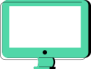 Дербес деректерді өңдеуге КЕЛІСІМІН БЕРУ және тестілеу кезінде тәртіп сақтау ережелерімен ТАНЫСУ
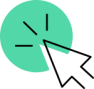 2
ДЕРЕКТЕР Ұлттық білім беру деректер қоры (ҰББДҚ (НОБД))-дан алынады. Өтініш берушілер ЖСН көрсеткен кезде Т.А.Ә., ұлты, азаматтығы, оқу орны ҰББДҚ-дан таңдалады
Өтініштерді қабылдау ҰТО сайтындағы жеке кабинет арқылы онлайн режимде  жүзеге асырылады
3
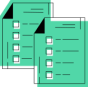 ҚОСЫМША ДЕРЕКТЕР (өтініш берушілер ұялы телефон нөмірлерін, халықаралық сертификаттар бойынша деректерді (бар болса), мүгедектігі туралы деректерді (бар болса) толтырады)
4
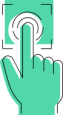 ТЕСТІЛЕУ ДЕРЕКТЕРІ (өтініш берушілер тестілеу тапсыру тілін, бейіндік пәндерді, тестілеу тапсыру орындары мен уақытын таңдайды)
5
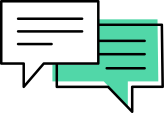 Тестіленушінің назарына:
* тіркелуден бұрын Ереже және нұсқаулықпен танысу;
* өтініш берген соң логин және құпия сөзді сақтап алу.
6
ТӨЛЕМ, тестілеу құны - 4230 теңге (төлем 1 сағаттың ішінде жасалуы тиіс)
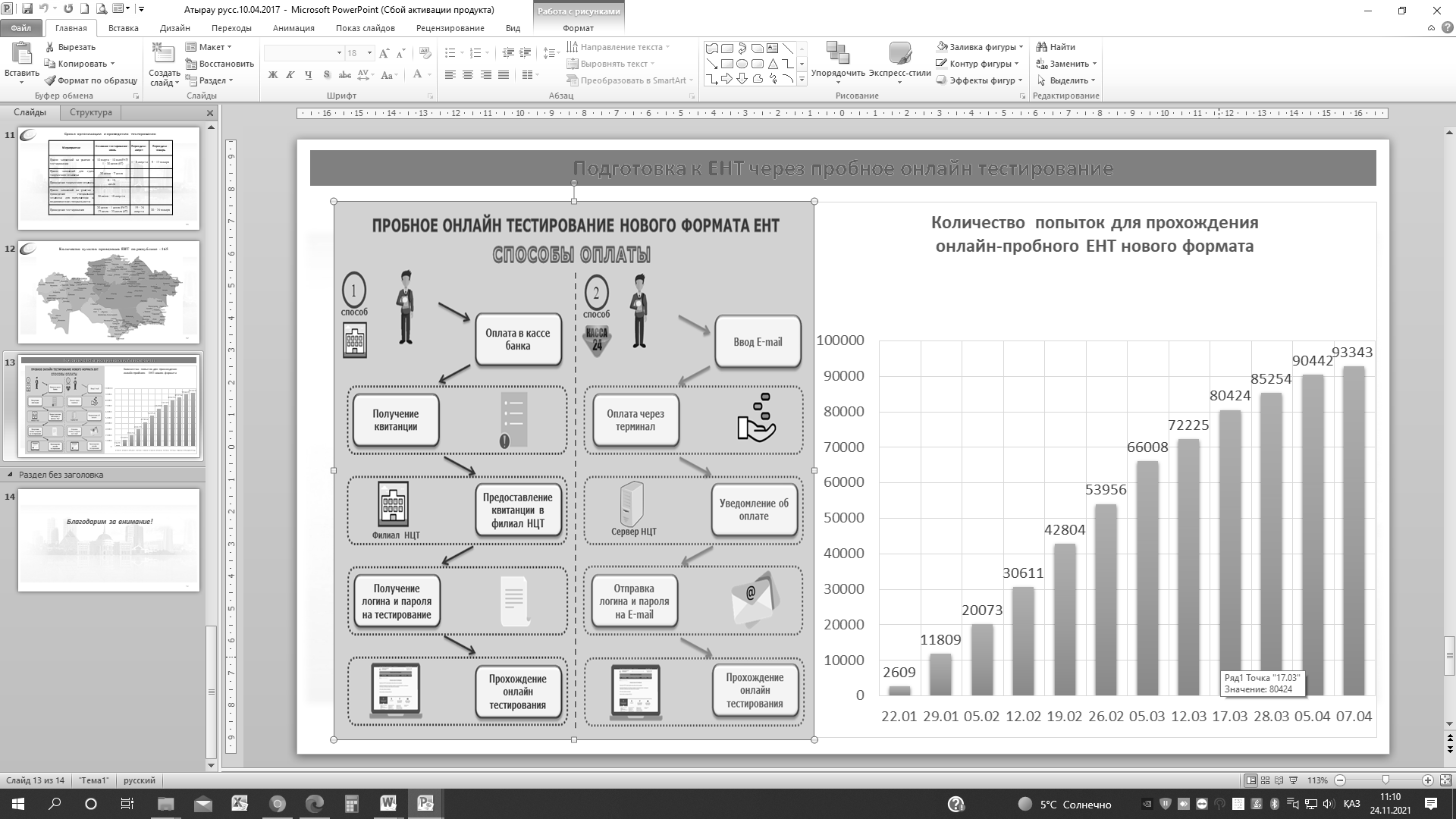 Ескерту: ерекше қажеттіліктері бар адамдар (көру, есту, тірек-қимыл аппаратының функциялары бұзылған) ерекше қажеттіліктерін белгілеу туралы құжаты бар болған жағдайда құжатты ҰБТ-ға өтініш беру бағдарламалық жасақтамасына жүктейді және көмекшінің қажеттілігі туралы ақпаратты белгілейді.
Барлық мәліметтер өтініш берушінің жеке кабинетінде қолжетімді болады
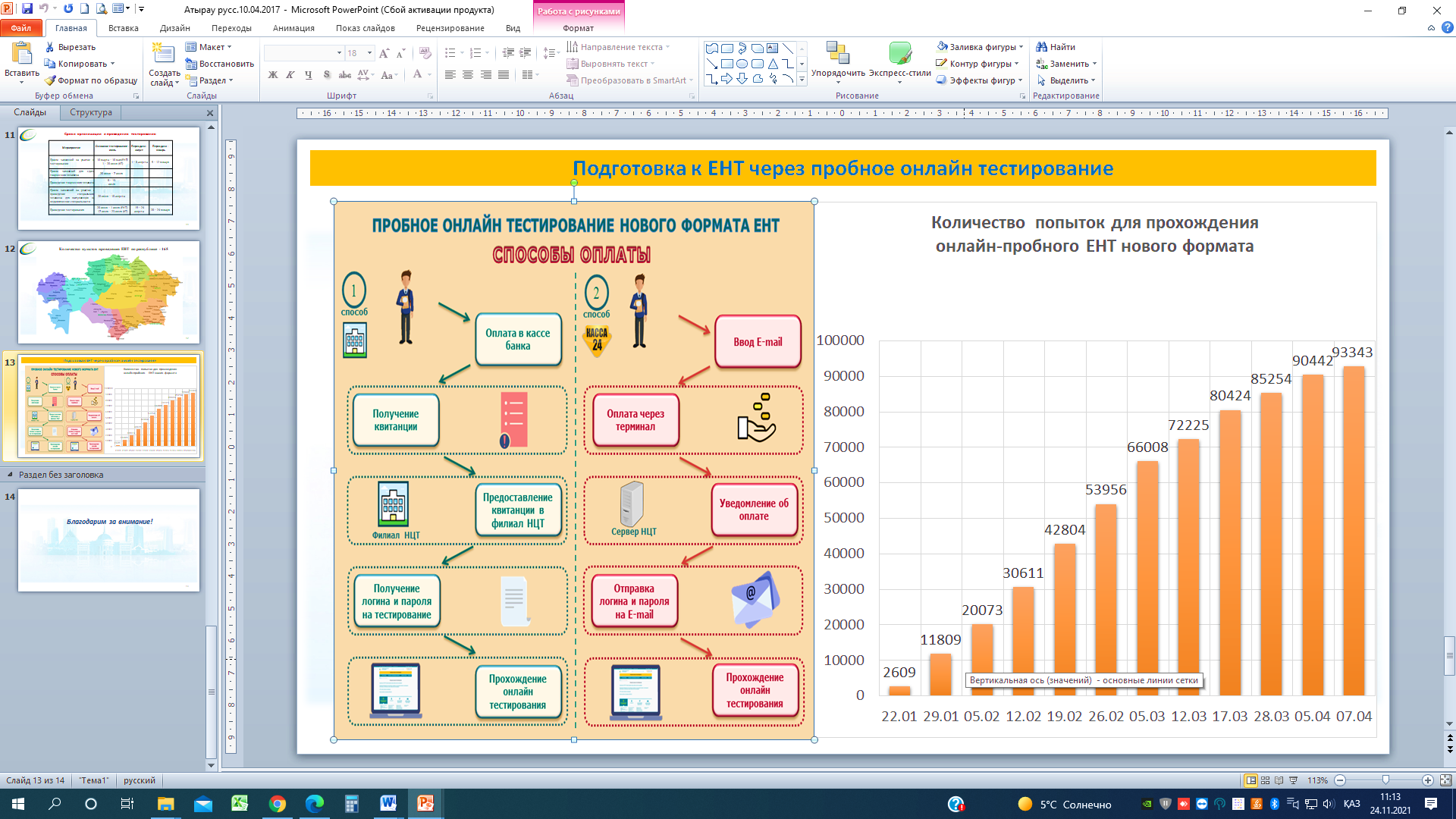 7
ҰБТ форматы
20
35
15
ТЕСТ ТАПСЫРМАСЫ
ТЕСТ ТАПСЫРМАСЫ
ТЕСТ ТАПСЫРМАСЫ
- 1-ШІ БЕЙІНДІК 
ПӘН
-   ОҚУ            САУАТТЫЛЫҒЫ
- ҚАЗАҚСТАН      ТАРИХЫ
- 2-ШІ БЕЙІНДІК
 ПӘН
МАТЕМАТИКАЛЫҚ САУАТТЫЛЫҚ
120
140
БАРЛЫҒЫ
ТЕСТ ТАПСЫРМАЛАР
БАЛЛ
Тестілеу тапсырмаларының нысаны*
Контекст – бұл проблемалық жағдаяттағы сұрақтың (тапсырманың) шешімдеріне сілтеме жасалатын тақырып аясы.
Контекст тұтас және тұтас емес мәтін түрінде (сурет, график, кесте, диаграмма, инфографика және т.б.)  болуы мүмкін.

Контекст негізіндегі тапсырмалар пән бойынша терең білімді (меңгерудің жоғары деңгейі), контекстті оқу мен түсіну, контекст мазмұны бойынша рефлексия жасау, салыстыру мен талдау және т.б. кең көлемдегі дағдылар мен біліктерді бағалайды.
*  жоба бойынша, нормативтік құжаттарға өзгерістер енгізілуде
Тестілеудің уақыты мен үзілістер
Ескерту:  Ерекше қажеттіліктері бар адамдар үшін (көру, есту, тірек-қимыл аппаратының функциялары бұзылған) тестілеуге қосымша 40 минут уақыт беріледі.
Тестілеуге кіргізу
Тестілеу барысында өз орнына "бөтен тұлғаны" кіргізуге талпынған түсушілерге ағымдағы жылғы ҰБТ тапсыруға рұқсат етілмейді

Металл іздегішпен тексеру аймағында тыйым салынған заттар табылған жағдайда тиісті акт жасалады және түсуші тестілеуге жіберілмейді
биометрик Face ID
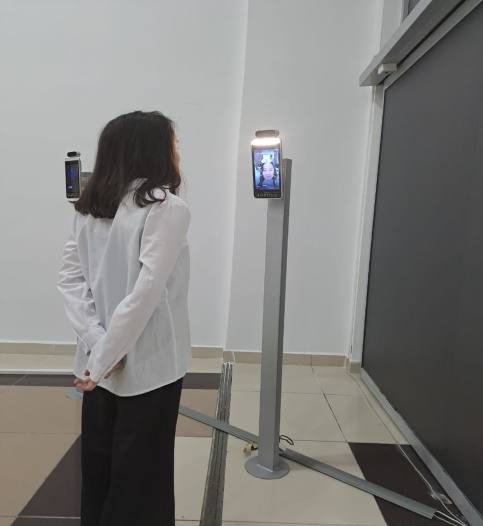 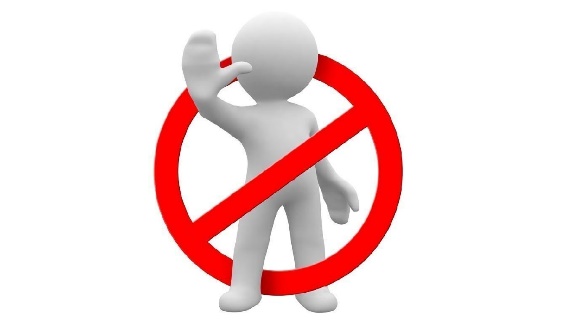 АТО-да тестіленушілер бір-бірден жіберіледі, 
жеке басын көлемді-кеңістіктік нысандағы сканер арқылы (Face ID) және жеке басын куәландыратын құжат негізінде сәйкестендіріліп кіргізіледі
Өзімен бірге болуы тиіс:
- жеке басын куәландыратын құжат 
- 16 жасқа толмаған және жеке басын куәландыратын құжаты жоқ тестіленушілердің білім беру ұйымының бірінші басшының қолымен және мөрімен расталған білім беру ұйымынан анықтамасы және туу туралы куәлігі болуы тиіс. 
Ескерту: Тестіленуші жеке куәлігін ұмытқан жағдайда  eGov mobile қосымшасынан жүктелген электронды куәлікті ұсына алады
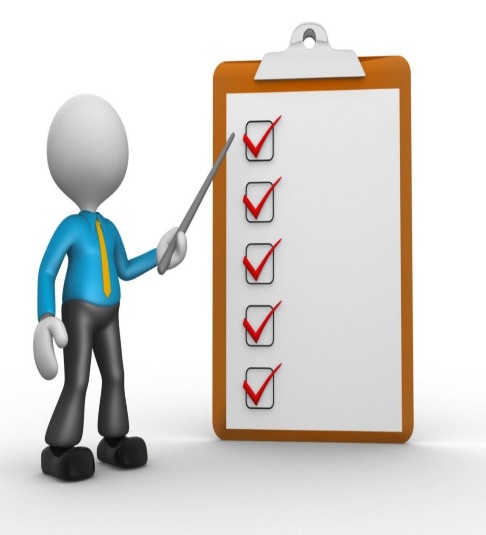 ҰБТ кезінде апелляцияға өтініш беру
ТЕХНИКАЛЫҚ СЕБЕП БОЙЫНША
ТЕСТ ТАПСЫРМАЛАРЫНЫҢ
 МАЗМҰНЫ БОЙЫНША
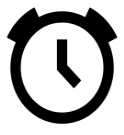 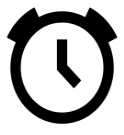 тестілеу кезінде беріледі
30 минут ішінде беріледі
қандай жағдайда:
қандай жағдайда:
дұрыс жауап дұрыс жауаптар кодымен сәйкес келмегенде;
дұрыс жауап болмаса; 
бір дұрыс жауапты таңдауға арналған тест тапсырмаларында бірден көп дұрыс жауап болғанда
тест тапсырмасы дұрыс құрылмаса;
тест тапсырмасы шартының фрагменті (мәтін, сызбалар, суреттер, кестелер) болмағанда
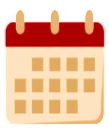 Апелляция нәтижелері 30 жұмыс күні ішінде ұсынылады
*Ескерту:  Тест тапсырмаларының мазмұны бойынша берілген өтініште дәлелді негіздемесі көрсетілмесе, өтініш қарастырылмайды
2021-2022 жылдары ҰБТ кезіндегі ереже бұзушылықтар
*Ескерту:  25 тамызға дейін түсушілердің бейнежазбалары мен тестілеу жүйесіндегі тіркеу файлдары (логтары) қаралады. Ереже бұзушылық анықталған жағдайда ҰБТ нәтижесі мен грант куәлігі жойылады.
Тестілеуге алып өтуге тыйым салынған заттар:
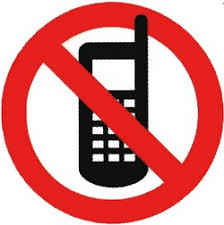 ҰЯЛЫ БАЙЛАНЫС ҚҰРАЛДАРЫН (ПЕЙДЖЕР, ҰЯЛЫ ТЕЛЕФОНДАР, ПЛАНШЕТТЕР, РАЦИЯЛАР)
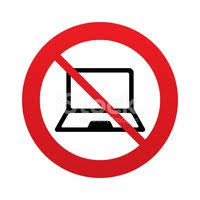 НОУТБУКТЕР, ПЛЕЙЕРЛЕР, МОДЕМДЕР (МОБИЛЬДІ РОУТЕРЛЕР), СМАРТ САҒАТТАР, ФИТНЕС БІЛЕЗІК (ТРЕКЕР)
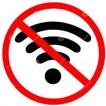 РАДИО-ЭЛЕКТРОНДЫҚ БАЙЛАНЫСТЫҢ КЕЗ-КЕЛГЕН ТҮРЛЕРІ (WI-FI, BLUETOOTH, DECT, 3G, 4G, 5G, VHF, UHF, GPS)
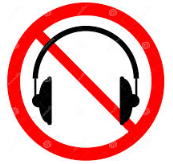 СЫМДЫ ЖӘНЕ СЫМСЫЗ ҚҰЛАҚҚАПТАР,  МИКРОҚҰЛАҚҚАПТАР, СЫМСЫЗ БЕЙНЕКАМЕРАЛАР, GPS НАВИГАТОРЛАР, GPS ТРЕКЕРЛЕР, ҚАШЫҚТАН БАСҚАРУ ҚҰРЫЛҒЫЛАРЫ
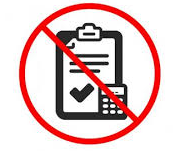 ШПАРГАЛКАЛАР, ОҚУ-ӘДІСТЕМЕЛІК ӘДЕБИЕТТЕР, МЕНДЕЛЕЕВ КЕСТЕСІ ЖӘНЕ ТҰЗДАРДЫҢ ЕРІГІШТІГІ КЕСТЕСІ
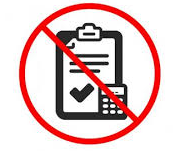 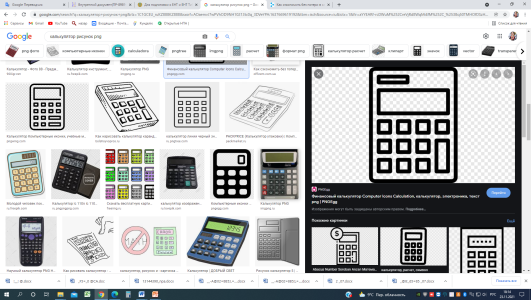 КАЛЬКУЛЯТОРЛАР 
(Бұл ретте тестілеу өткізілетін компьютердің интерфейсіндегі калькуляторларды, Менделеев кестесін және тұздардың ерігіштігі кестесін пайдалануға рұқсат етіледі)
Түсушіге рұқсат етілмейді:

аудиториядан (компьютерлік сыныптан) дәліз кезекшісінің функциясын атқаратын тестілеу администраторының рұқсатынсыз және алып жүруінсіз шығуға;
аудиториядан (компьютерлік сыныптан) 10 минуттан артық шығуға;
сөйлесуге, орын ауыстыруға;
құжаттармен және түсушіге жұмыс үшін берілген А4 форматындағы парағымен алмасуға;
ғимаратқа және аудиторияға (компьютерлік сыныпқа) оқу-әдістемелік әдебиеттерді, Менделеев кестесін және тұздардың ерігіштігі кестесін, калькулятор, фотоаппарат, ақпараттарды тасымалдау функциясымен жабдықталған кез келген ұялы байланыс құралдарын (пейджер, ұялы телефондар, планшеттер, iPad (Айпад), iPod (Айпод), SmartPhone (Смартфон), рациялар, ноутбуктер, плейерлер, модемдер (мобильді роутерлер), смарт сағаттар, фитнес білезік, сымды және сымсыз құлаққаптар және басқа да микроқұлаққаптар), сымсыз бейнекамераларды, GPS (ДжиПиЭс) навигаторларды, GPS (ДжиПиЭс) трекерлерді, қашықтан басқару құрылғыларын, сондай-ақ келесі стандарттарда жұмыс істейтін басқа да ақпарат алмасу құрылғыларын: GSM (ДжиСиМ), 3G (3 Джи), 4G (4 Джи), 5G (5 Джи), VHF (ВиЭйчЭф), UHF (ЮЭйчЭф), Wi-Fi (Вай-фай), GPS (ДжиПиЭс), Bluetooth (Блютуз), Dect (Дект) және тағы басқалар, шпаргалкаларды алып кіруіне және қолдануына;
тестілеу алдында немесе тестілеу кезінде шулауға;
тестілеу басталар алдында берілген А4 форматындағы қағаздарын өзімен бірге алып кетуге;
тестілеу тапсырмаларының мазмұнын талқылауға және жария етуге;
тестілеуге пайдаланылатын техникаға және қауіпсіздік жүйесіне қасақана зиян келтіруге;
тестілеу жүйесіне араласу әрекетіне және тестілеуден өтуге байланысты өзге де бұзушылықтарға.
ҰТО cайтында (testcenter.kz) «ЖОО-ға түсушілерге» бөлімінде жарияланған 2023 жылғы ҰБТ-ға дайындықты арттыруға арналған материалдар
- Министрлікпен бекітілген оқулықтар тізімі;- Тест спецификациялары; 
- Тест жоспарлары;
- Қазақстан тарихы және дүниежүзі тарихы бойынша 100 дата;
- Қазақ әдебиеті және орыс әдебиетінен шығармалар тізімі;
- Информатика пәні бойынша терминдер (3 тілде);
- ҰБТ-ға дайындалуға арналған тегін онлайн байқау сынағы (Prob-ent.testcenter.kz).
⁕ тест спецификациясы –   тесттің басты сипаттамаларын анықтайтын құжат (тесттің мақсаты, міндеті, мазмұны т.б.)
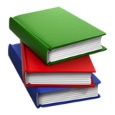 Республика бойынша аймақтық тестілеу орталықтар (АТО) саны – 43*
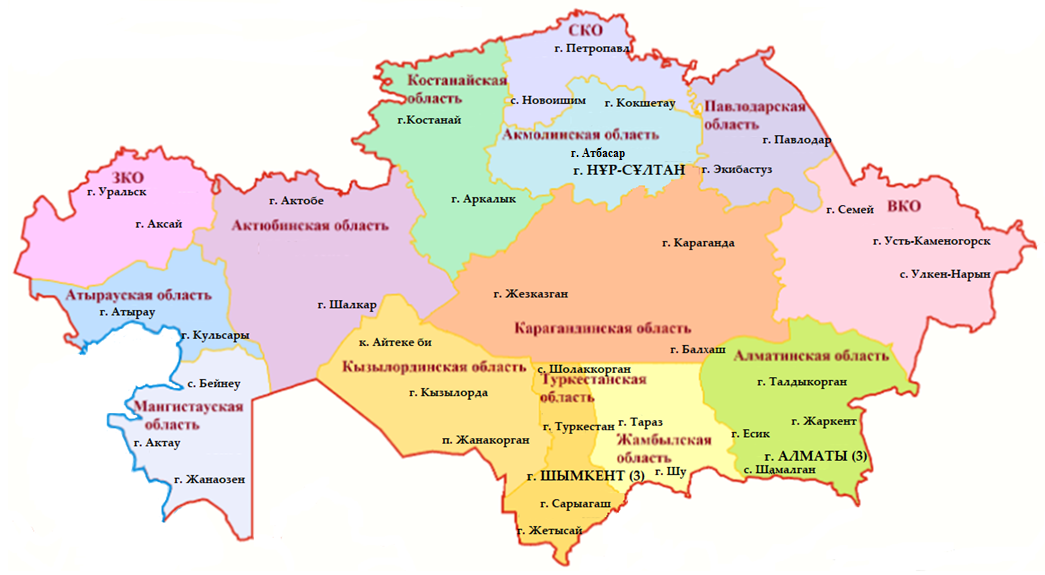 АСТАНА
Карагандинская область
Абайская область
Ұлытауская область
Жетісуская область
Алматинская область
*Ескерту: АТО-лар саны өзгеруі мүмкін!
Ұлттық бірыңғай тестілеудің бейіндік пәндері көрсетілген ББТ топтарының тізбесі
Ұлттық бірыңғай тестілеудің бейіндік пәндері көрсетілген ББТ топтарының тізбесі
Ұлттық бірыңғай тестілеудің бейіндік пәндері көрсетілген ББТ топтарының тізбесі
Ұлттық бірыңғай тестілеудің бейіндік пәндері көрсетілген ББТ топтарының тізбесі
Ұлттық бірыңғай тестілеудің бейіндік пәндері көрсетілген ББТ топтарының тізбесі
БІЛІМ БЕРУ ГРАНТЫ КОНКУРСЫ БОЙЫНША
Өткізу мерзімі*
Өтініш беру мерзімі*
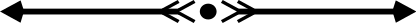 20 маусым мен 7 шілде                           8 – 13  шілде                            Шығармашылық 
                                                                                                    емтихандар
20 маусым мен 20 тамыз                        20 маусым мен 20 тамыз         Арнайы емтихандар**
13 - 20 шілде                                               1 тамызға дейін                     Конкурс
                                                                                                                    (республикалық бюджет)
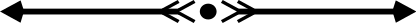 5 – 15  тамыз                                              15 тамызға дейін                   Конкурс
                                                                                                                    (жергілікті бюджет)
Ескерту:  Конкурсқа құжаттарды қабылдауды ЖОО-лардың қабылдау комиссиясы жүзеге асырады;
                 *Мерзімде өзгерістер болуы мүмкін, ол туралы ҚР ҒЖБМ интернет ресурстарында, бұқаралық ақпарат құралдарында хабарланады.
                 ** "Педагогикалық ғылымдар"  және "Денсаулық сақтау"  білім беру саласы ББТ-ларына түсу үшін жүргізілетін емтихандар
ҰБТ СҰРАҚТАРЫ БОЙЫНША ИНТЕРНЕТ-РЕСУРСТАР
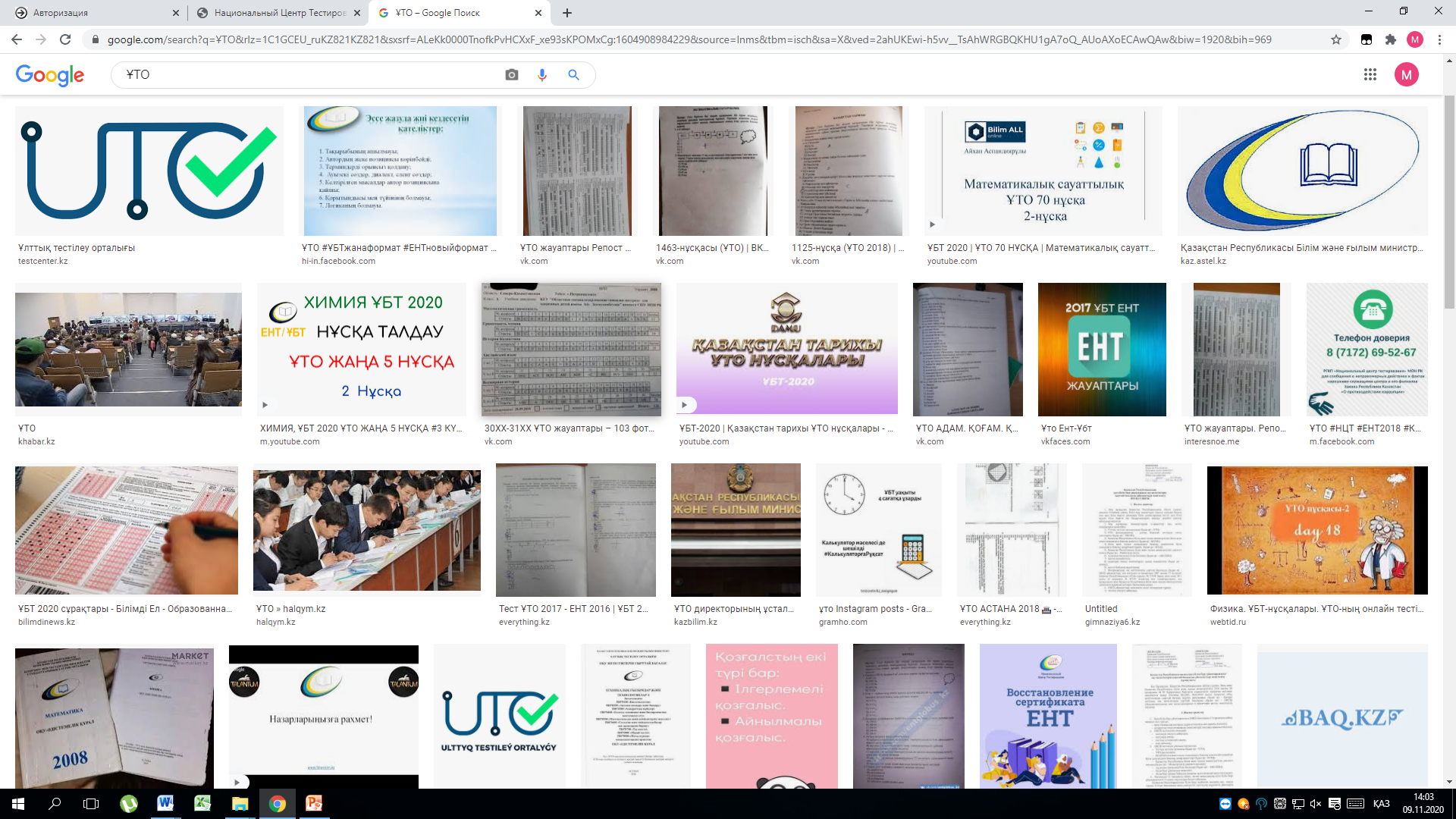 http://testcenter.kz/
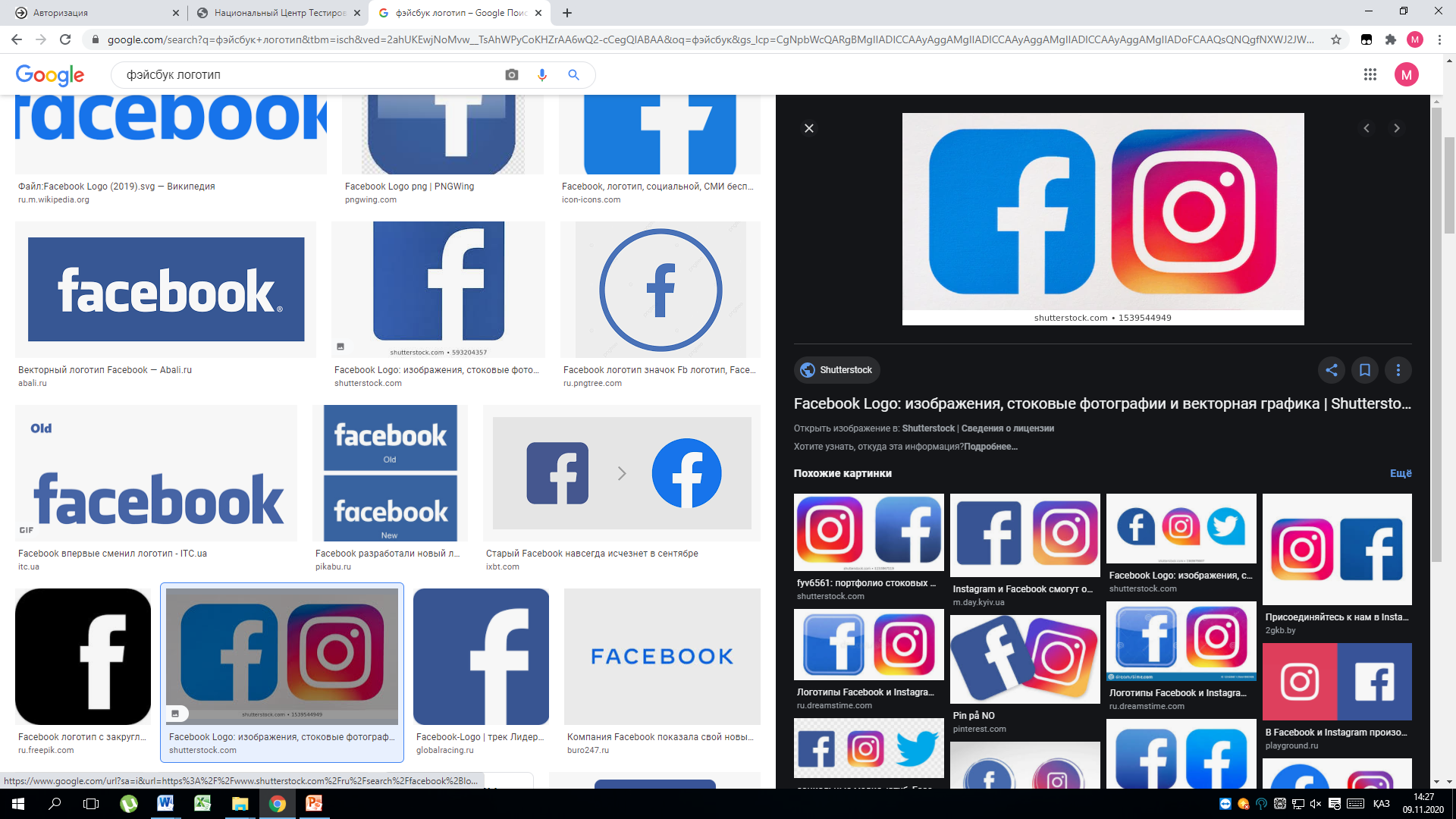 https://www.facebook.com/testcenterkz/
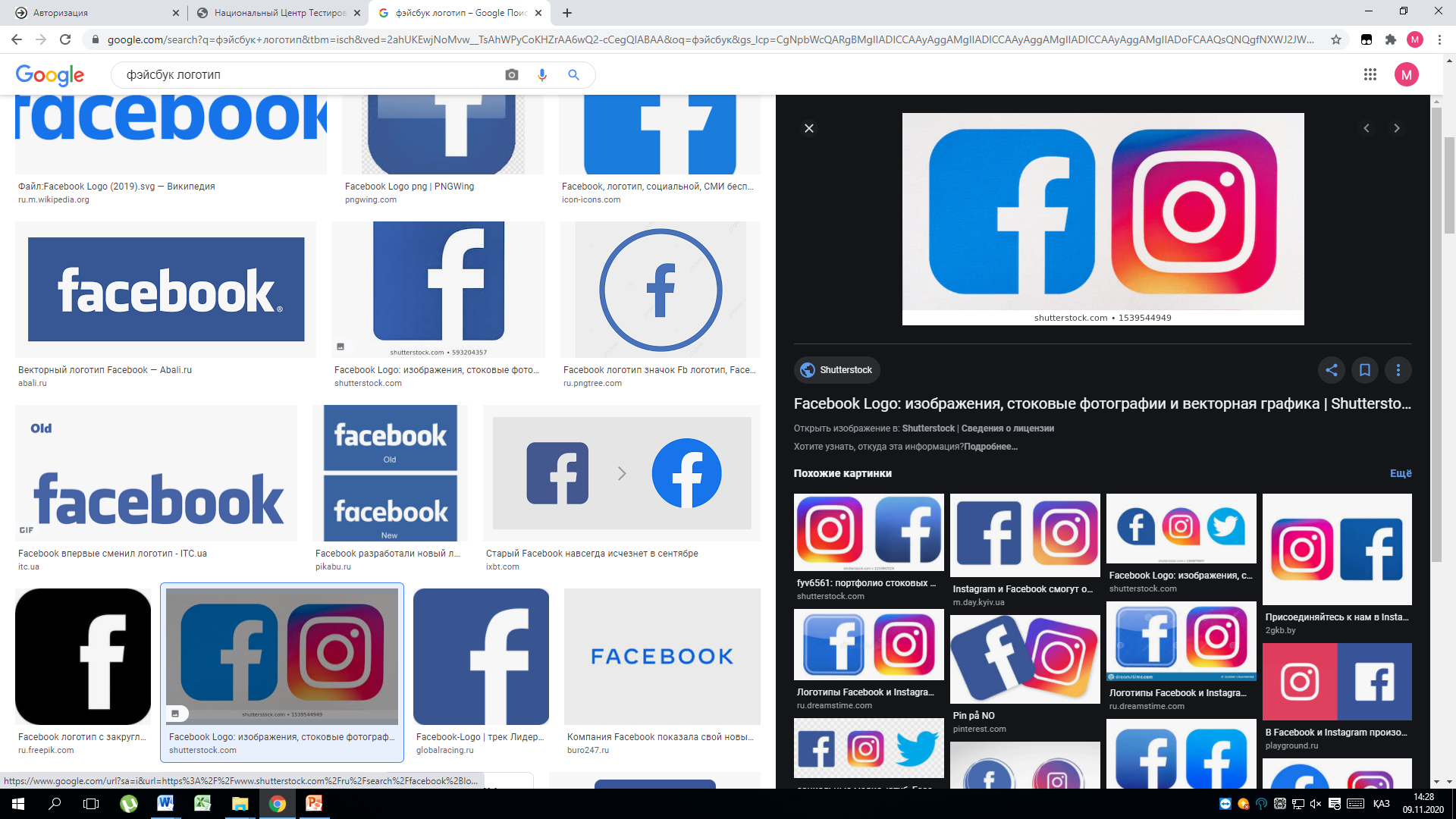 https://www.instagram.com/testcenterkz/
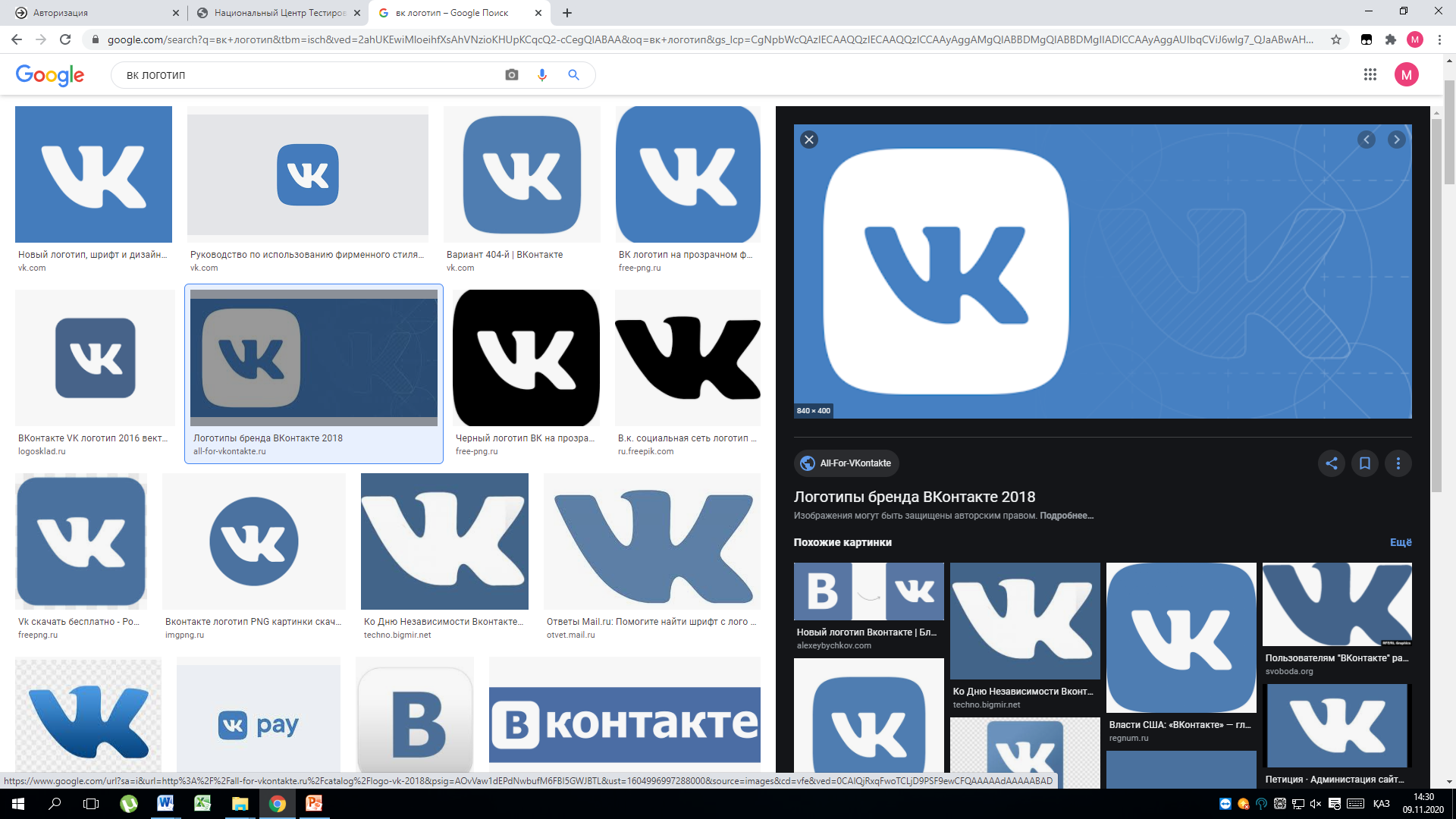 https://vk.com/testcenterkz
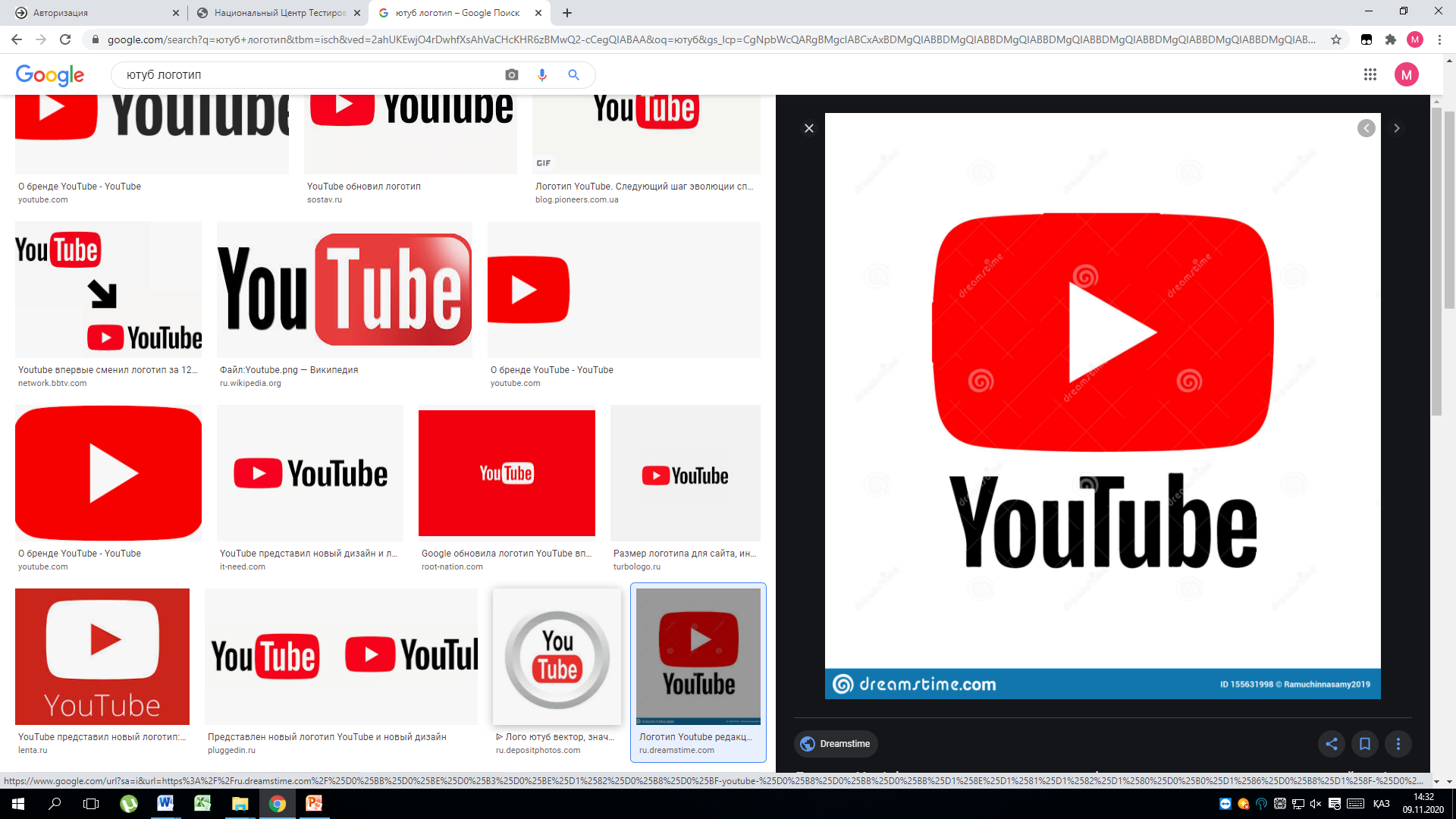 www.youtube.com/channel/UCzmZObVJTezesGyIEKw6h-Q